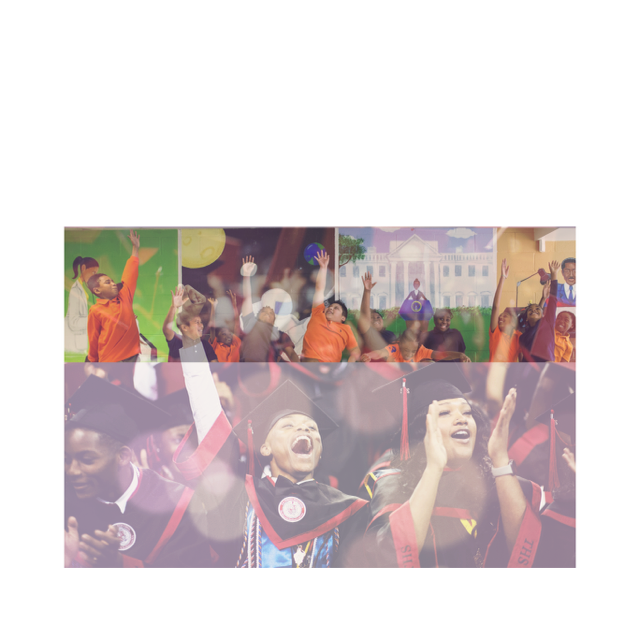 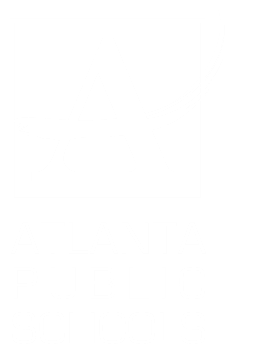 2022 Continuous Improvement Planning Workbook
Toomer Elementary School
June 2022
Overview
The 2022 Continuous Improvement Plan aims to embed a process of meaningful yearlong growth within Atlanta Public Schools whereby all students achieve at high levels through successful participation in standards-aligned, personalized core instruction.  This improvement planning cycle thrusts to the forefront collaborative planning, innovative best instructional practices, comprehensive data analysis and equity-powered reflection on whole child progress.

Successful participation in continuous improvement engages school level and district teams in relevant problem identification, prioritization of improvement needs, implementation of strategic action and monitoring efforts for sustained improvement of student outcomes.


This workbook will:
Guide school leaders through a critical data analysis, needs assessment and planning protocol.
Direct leaders to identify equitable strategies with meaningful action steps to be implemented.
Empathize with critical stakeholders' contributory to school-wide growth reflecting on short – long term progress
Account for essential federal, state and district reporting requirements including DoE, GADOE, A.C.E.S., etc.


For assistance on building and implementing your plans, please reach out to:
Kelly Day, Director of Federal Programs, Kelly.Day@apsk12.org
Derrick Hardy, Director of Continuous Improvement, Derrick.Hardy@apsk12.org
Larry Wallace, Executive Director of Federal Programs, Larry.Wallace@apsk12.org
Kevin Maxwell, Assistant Superintendent of Innovation, Improvement & Redesign, Kevin.Maxwell@apsk12.org
Toomer Elementary School
Needs Assessment
Jamboard Link
[Speaker Notes: Notes for School CIP Teams: After completing your Comprehensive Needs Assessment ( data protocol), you will come here and identify some strengths and opportunities/challenges you have observed from the data. The priority areas are Literacy, Numeracy, and Whole Child & Student Support. Identify an overarching need for each area. Formulate a problem statement for each area. Make sure the problem statement meets the criteria. Refer to your CIP resources.]
Toomer Elementary School
Needs Assessment
Mapping Link
Mapping Link
Mapping Link
[Speaker Notes: Notes for School CIP Teams: Place your problem statements at the top of this page again. This is where you will complete your Root Cause Analysis using the 5 Whys Protocol. There is a Group Mapping link you will use to assist you as you complete this process. Once you scale down to the root cause for each priority area, type it at the bottom.]
Goals
Toomer Elementary School
[Speaker Notes: Notes for School CIP Teams: On this slide you will identify SMART goals for each priority area and how you will monitor progress towards those goals]
Action Plans
Toomer Elementary School
TT
Additional Action Steps required for subgroup populations
[Speaker Notes: Notes for School CIP Teams: For each of your CIP Goals, you will now pinpoint a research-based intervention/strategy that your school will implement to attain that goal. You will then plan out action steps you will take to implement the research-based intervention/strategy. For each action step, make sure all components are filled in. There should be alignment with your action steps and root causes to make sure it addresses needed changes.]
Action Plans
Toomer Elementary School
Additional Action Steps required for subgroup populations
Action Plans
Toomer Elementary School
Additional Action Steps required for subgroup populations
Family Engagement Plan
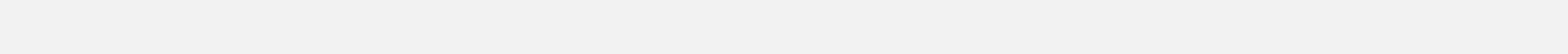 School Name
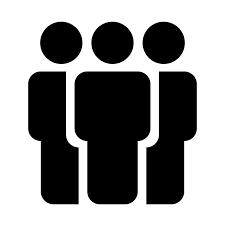 Your Text Here
Your Text Here
[Speaker Notes: Notes for School CIP Teams: Identify Family Engagement Goals that are aligned with your CIP Goals and our APS 5]
School Name
Appendix
Short Term Action Plan: (9 weeks) The next section is required for CSI, TSI and Promise Schools. All other schools are able and encouraged to use the template if they choose.

Things to consider: 
Based on my year long plan, what are the actions that I need to start with for the first 9 weeks?
What GSCI systems and structures are these actions steps aligned to?
What resources (human/non-human) are needed to implement action steps?
What district support will  you need to implement action steps?
Who will be responsible for monitoring the implementation of the action steps?
What success criteria will be used for implementation and impact on student achievement?
What artifacts/evidence will you use to show progress or completion of action steps?
What is the proposed date of completion of action steps?
Build Out Short Term Action Plans (STAP)
[Speaker Notes: Notes for the School CIP Team: This section is for Tier 3 and 4 schools. Collaborate with your district & GADOE support to outline your short-term action plan for the first 45-days of school.]
Build Out Short Term Action Plans (STAP)
Build Out Short Term Action Plans (STAP)
Build Out Short Term Action Plans (STAP)
Build Out Short Term Action Plans (STAP)
School Name
Appendix
Quarterly Continuous Improvement Check-in: The next section is required for Tier 1 and 2 school. This will be completed at your first CIP support check-in

Things to consider: 
Based on my year long CIP plan, what are the actions that the school has already completed?
What data supports the completion of this action step and success criteria (both implementation and student achievement)? What artifacts have you collected to 
What resources (human/non-human) are needed to implement action steps?
What district support will  you need to implement action steps?
What is the proposed date of completion of action steps?
Quarterly Continuous Improvement Check-In
[Speaker Notes: Analyze progress towards CIP goal #1]
Quarterly Continuous Improvement Check-In
[Speaker Notes: Analyze progress towards CIP goal #2]
Quarterly Continuous Improvement Check-In
[Speaker Notes: Analyze progress towards CIP goal #3]
ACTIVITY: School Information
Title I
Complete the chart on the next page by listing all committee members who participated in completing the school wide plan.  Please duplicate the slide to add more positions if necessary.  All positions with an asterisk must be included on the planning committee. 

Title I schools must print this page, obtain signatures, and submit it to your Federal Programs Specialist.
[Speaker Notes: Please refer to your guide to assist in completing this section correctly]
School Information
Title I
Title I
ACTIVITY: Title I Attestations
All components of a schoolwide program plan must be addressed.  Please sign by each box to attest that the school is in compliance with each indicator, sign and return to your Federal Programs Specialist.
Attestations
Title I
Attestations
Title I
Title I
ACTIVITY: Title I Intent and Purpose
Each school participating in the Fund 150 consolidation program must complete an Intent and Purpose form. This form must provide an accurate description of how the intent and purpose for each program will be met. 

Instructions:  Using the chart on the next page, describe how the Intent and Purpose for each consolidated funding source will be met by the school.  Delete the statements that do not apply, sign and return to your Federal Programs Specialist.
Title I
Intent and Purpose
Title I
Intent and Purpose
Title I
Intent and Purpose
Title I
Intent and Purpose
Title I
Intent and Purpose
Title I
ACTIVITY: SWP Questions
Please answer questions below that apply to your grade span along with all questions that are for ALL SCHOOLS.
Title I
SWP Questions
Title I
SWP Questions
Title I
SWP Questions
Title I
SWP Questions
Title I
SWP Questions
Title I
SWP Questions